Chào mừng các em đến với tiết Toán
non
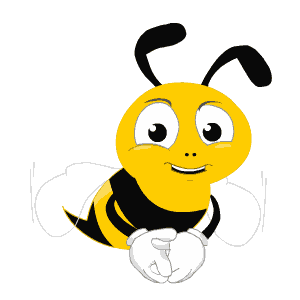 Ong
học
việc
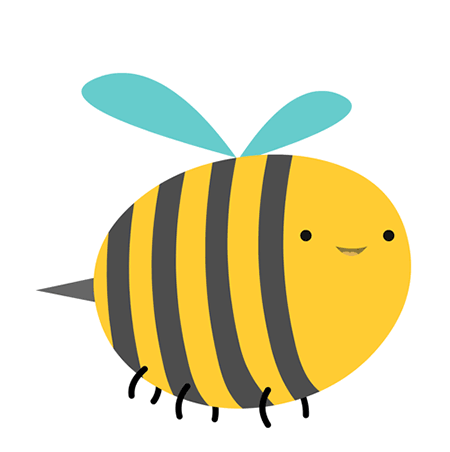 The little bee
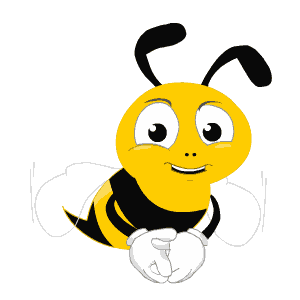 25 - 10 = ?
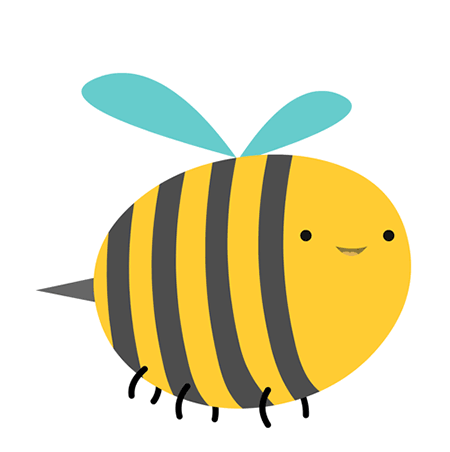 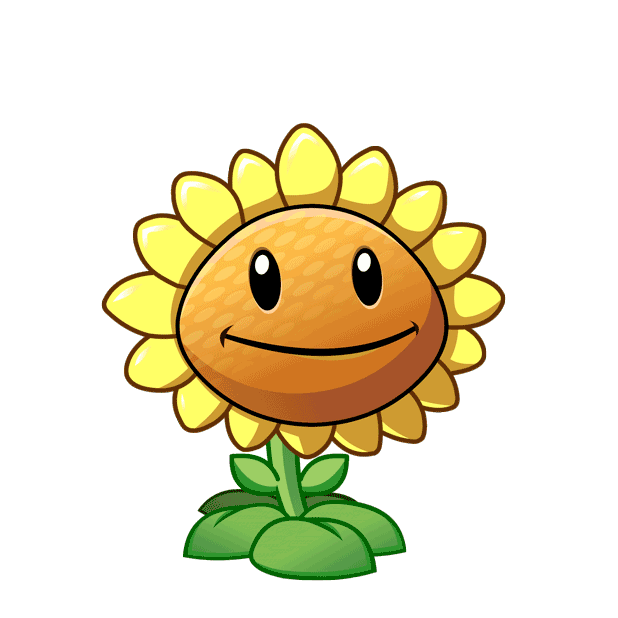 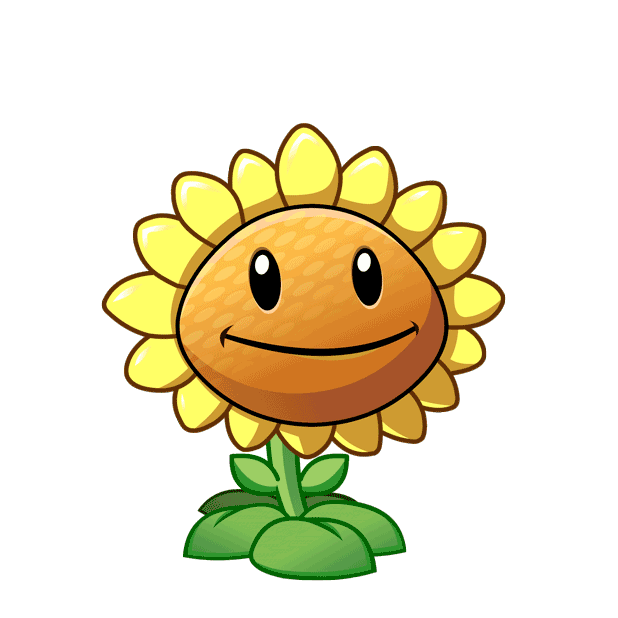 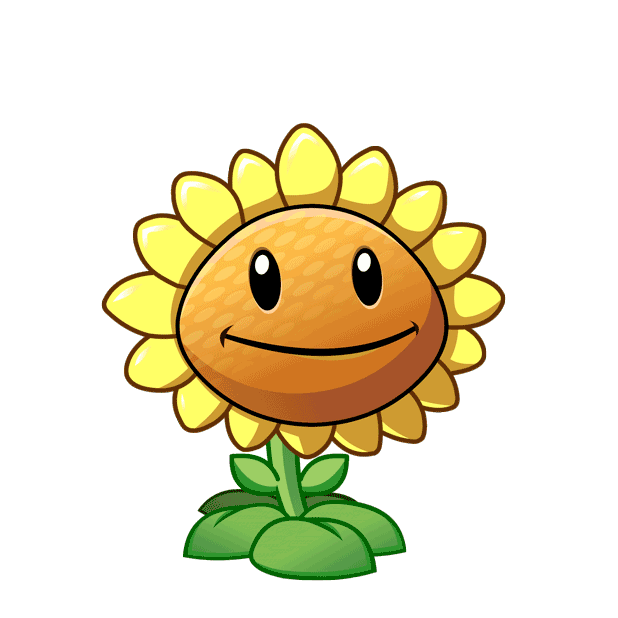 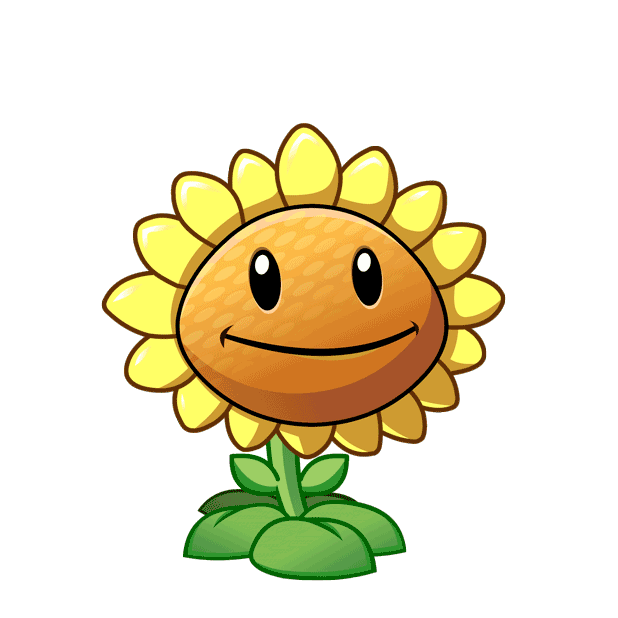 A. 15
B. 16
C. 14
D. 13
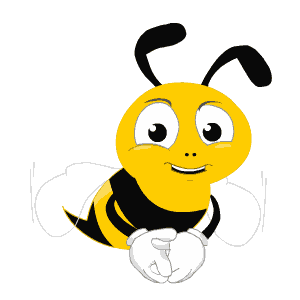 25 - 20 = ?
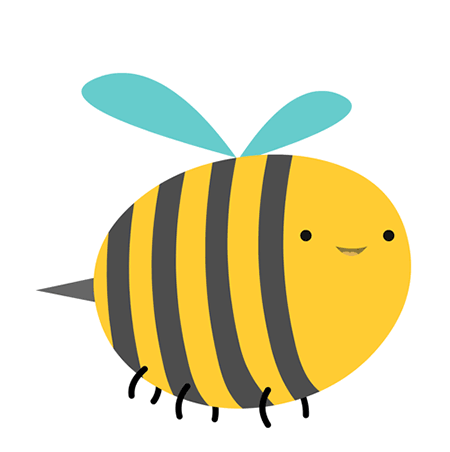 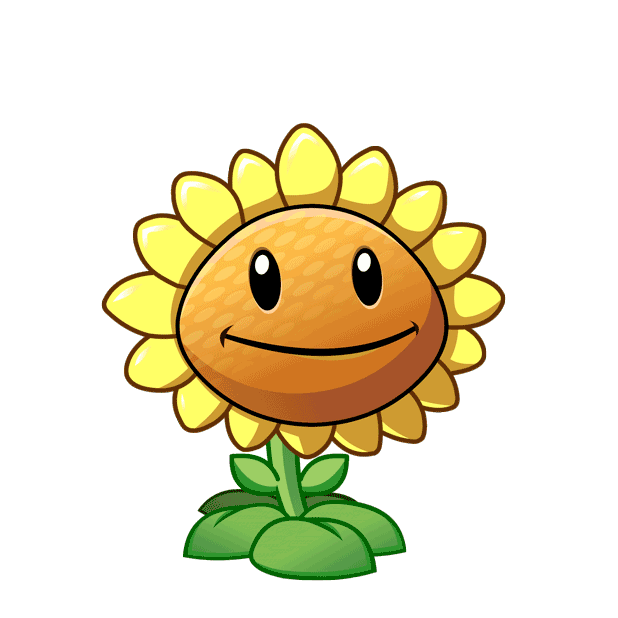 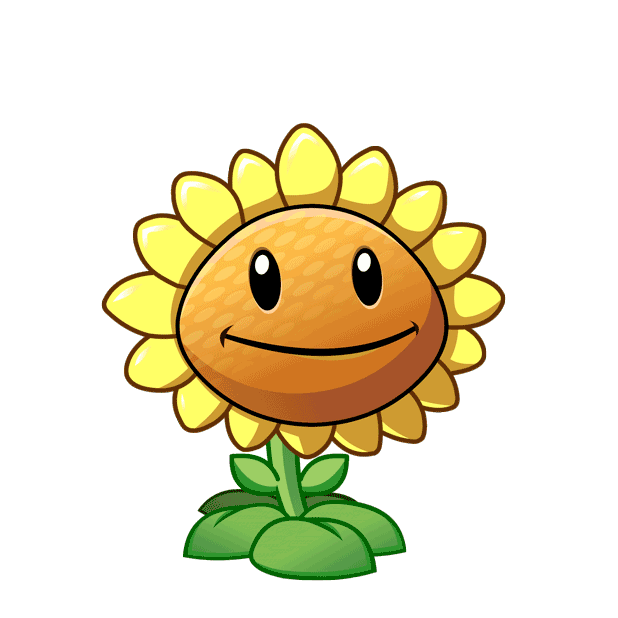 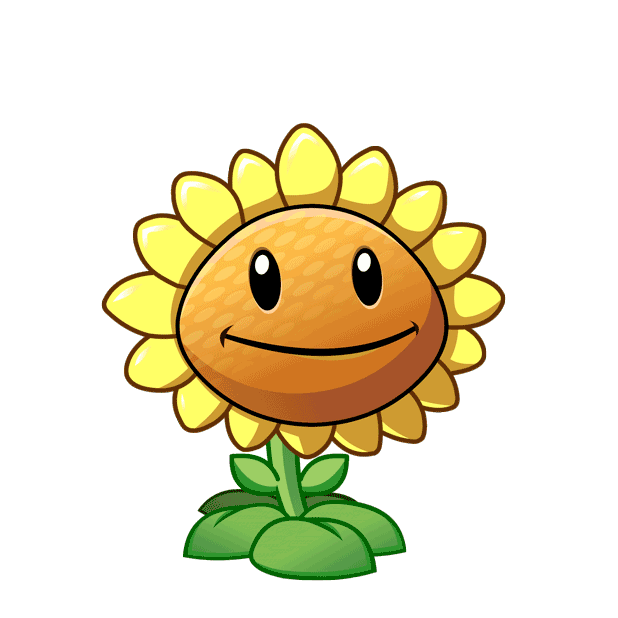 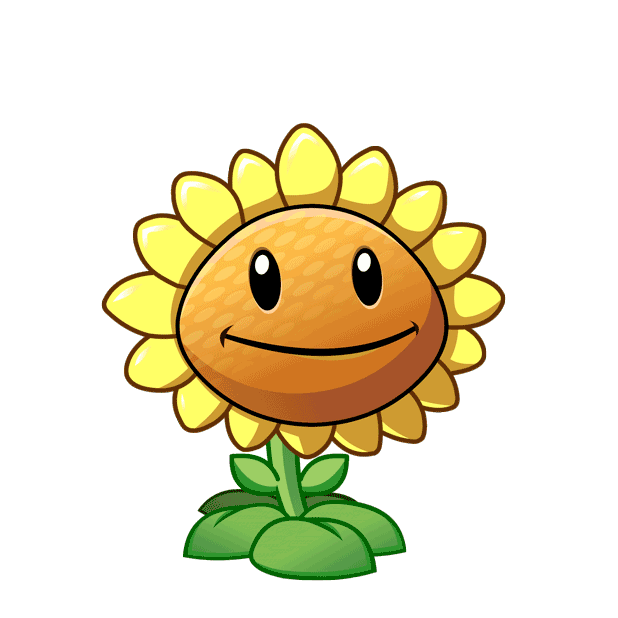 A. 6
B. 5
C. 4
D. 3
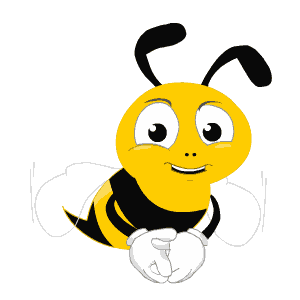 10 - 5 = ?
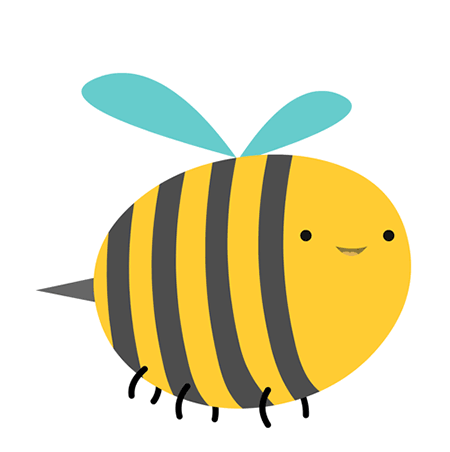 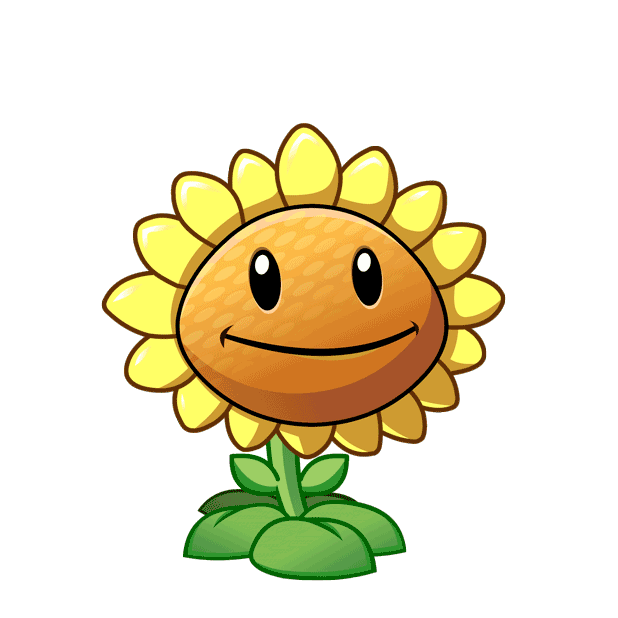 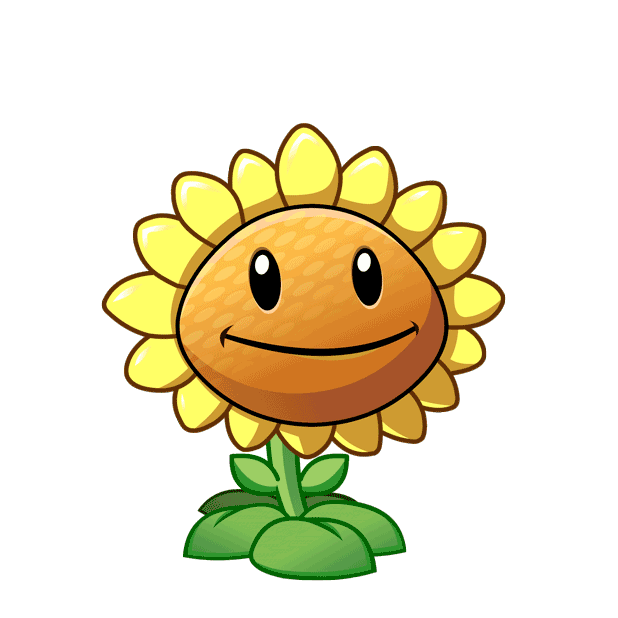 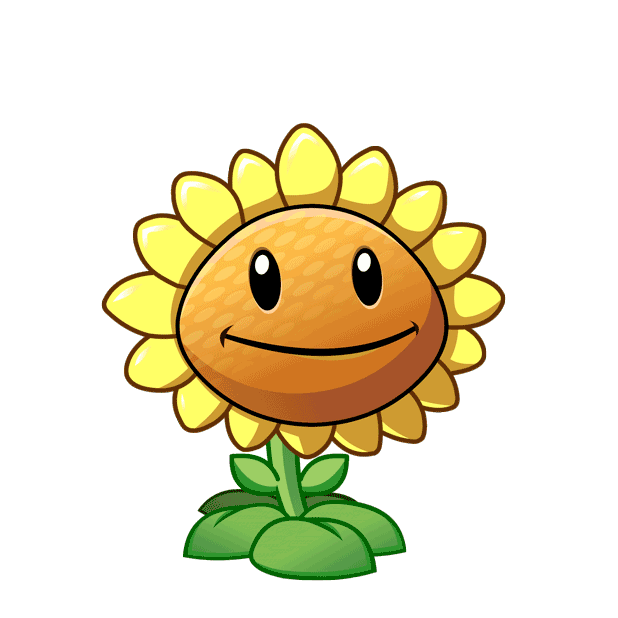 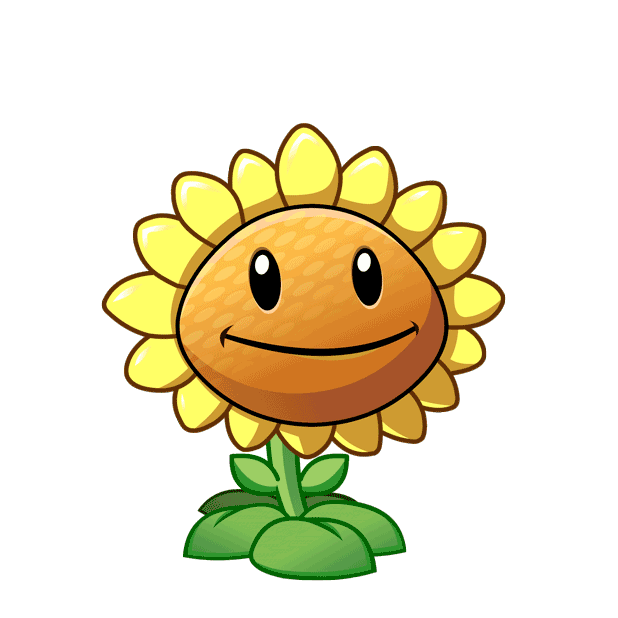 A. 4
B. 5
C. 3
D. 2
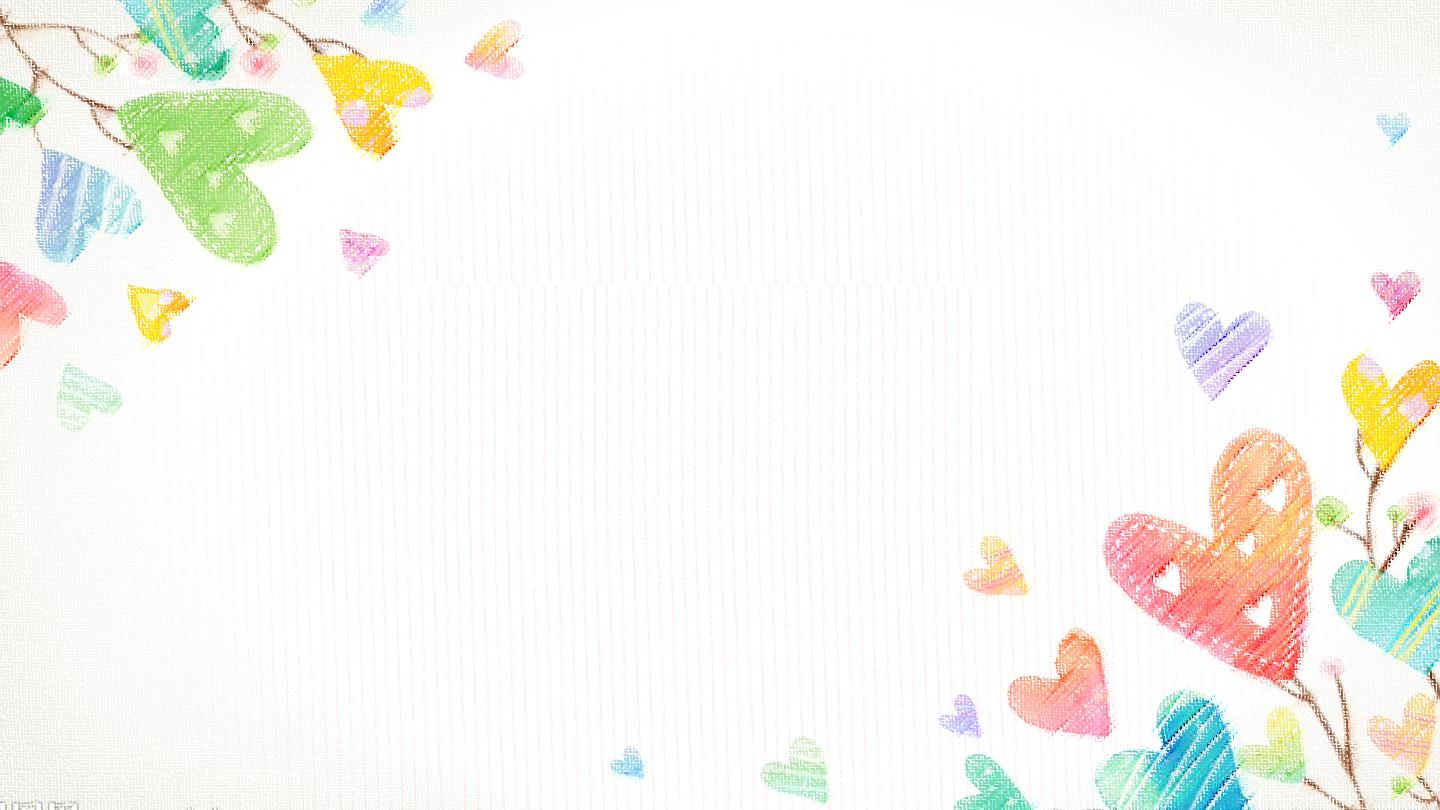 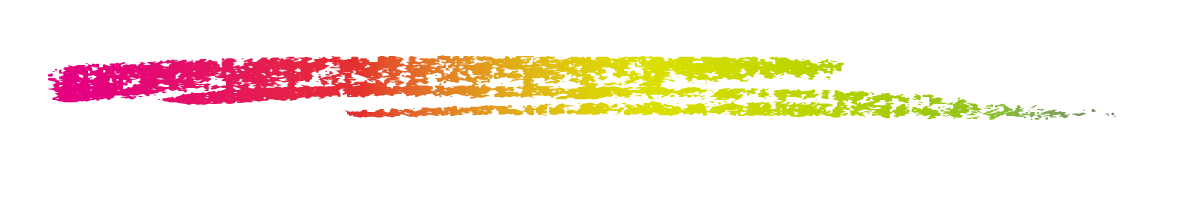 Bài 4: 
Hơn kém, nhau bao nhiêu?
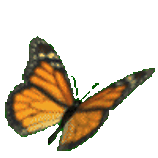 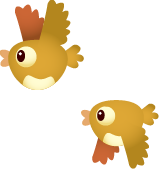 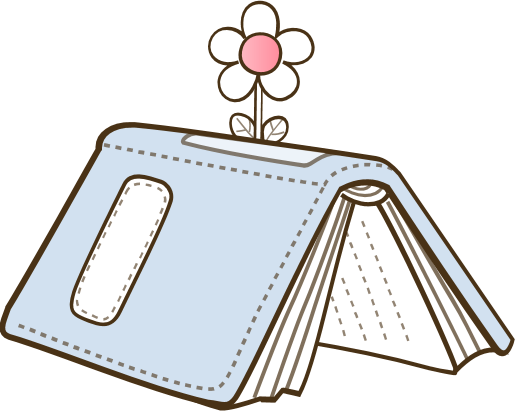 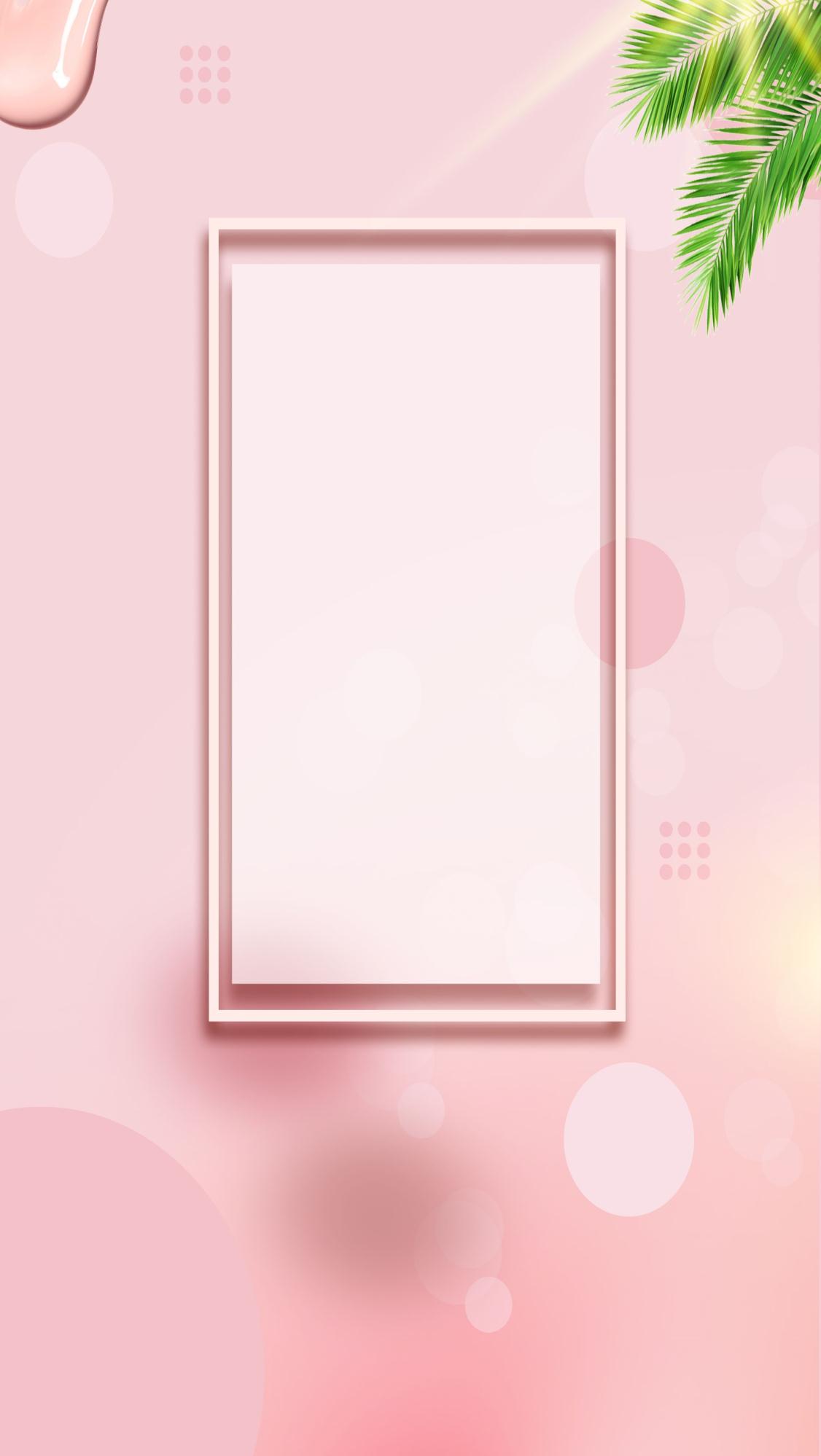 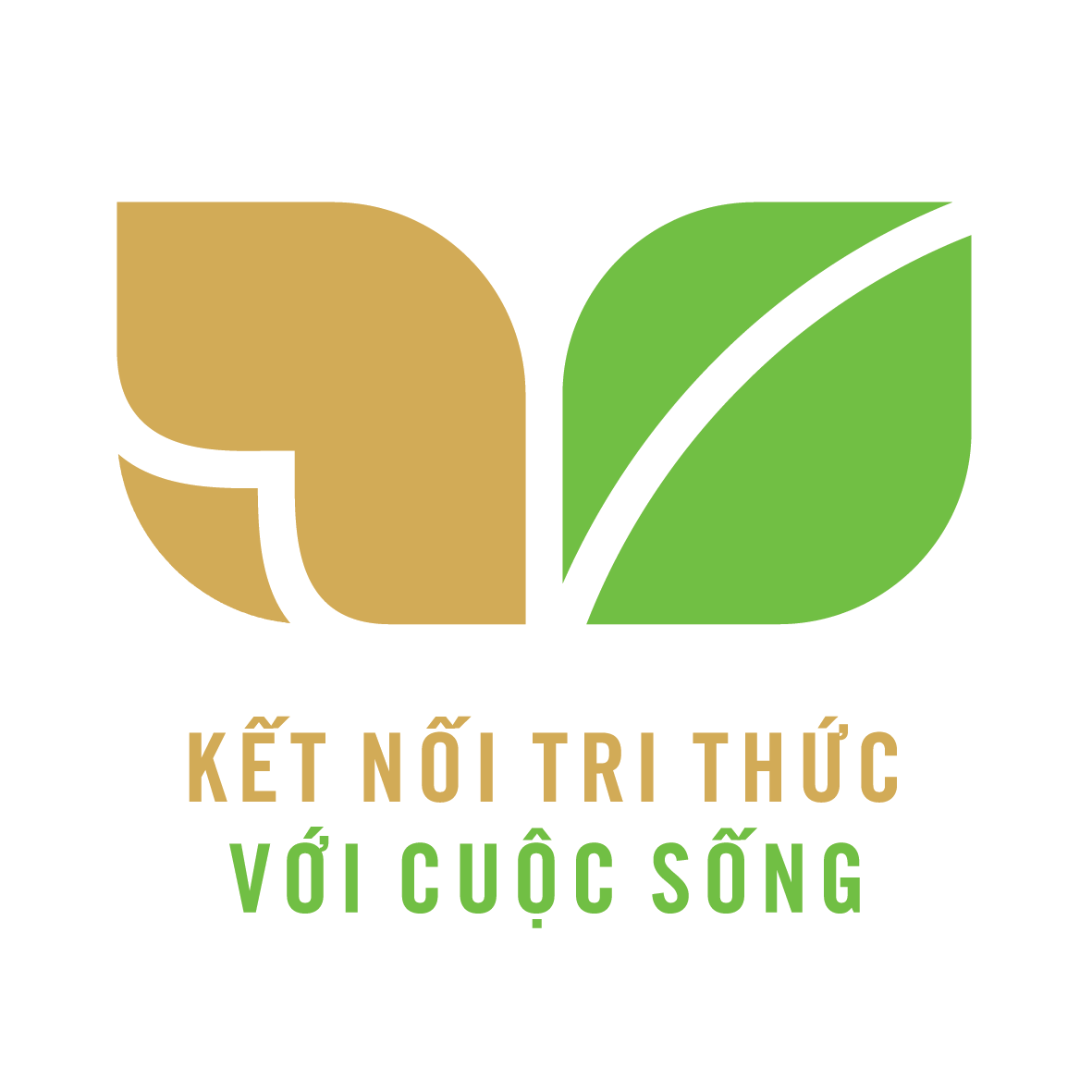 Tiết 2
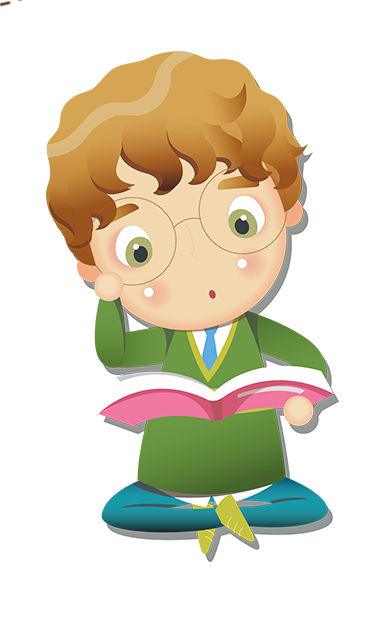 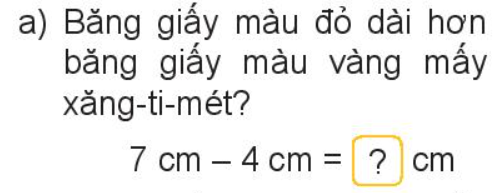 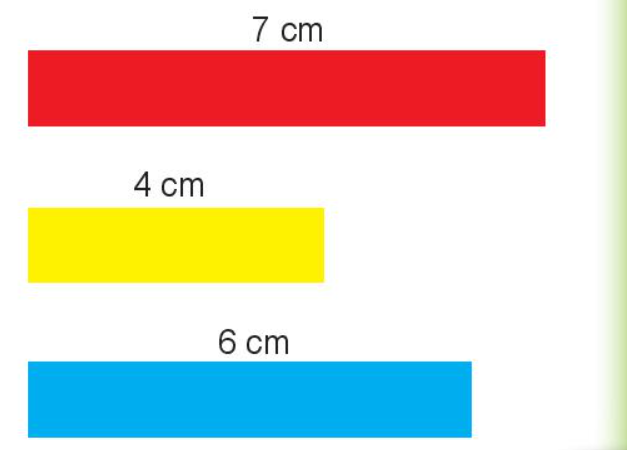 3
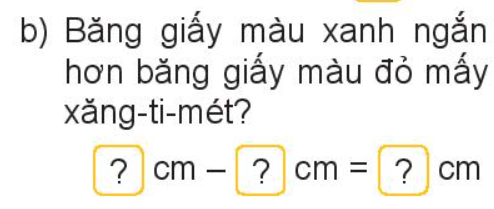 6
7
1
Bút màu hồng ngắn nhất
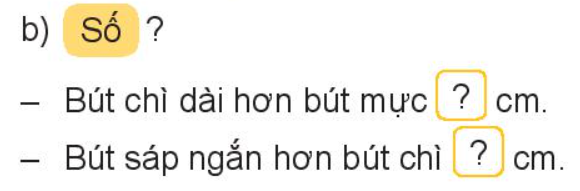 5
15
9
Rô-bốt C
a. Rô-bốt nào cao nhất?
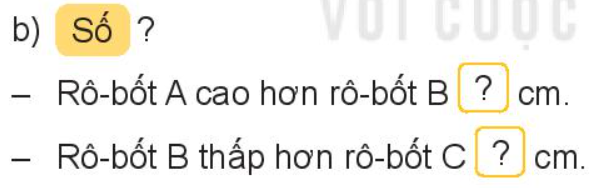 2
5
10
a. Mai gấp được hơn Nam mấy cái thuyền?
8 - 5 = 3 (cái)
b. Nam gấp được kém Mai mấy cái thuyền?
8 - 5 = 3 (cái)
11